Mu2e DOE CD-2 Review: Resonant Extraction L3
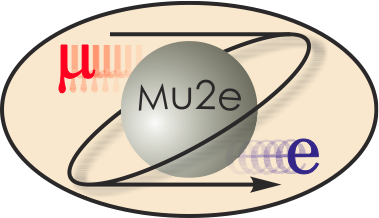 Vladimir Nagaslaev
Resonant Extraction L3 Manager
10/22/2014
WBS 475.02.05    Resonant Extraction System
The scope of the Resonant Extraction Systems includes:

Development of the physics model 
Design, fabrication and installation of:
Tune quad magnets (3)
Sextupole magnets (6)
Dynamic bump correctors (4)
Skew quad magnets (2)
Electro static septa (2)
Spill Monitor (1)
RFKO system (1)
Spill regulation electronics (1)
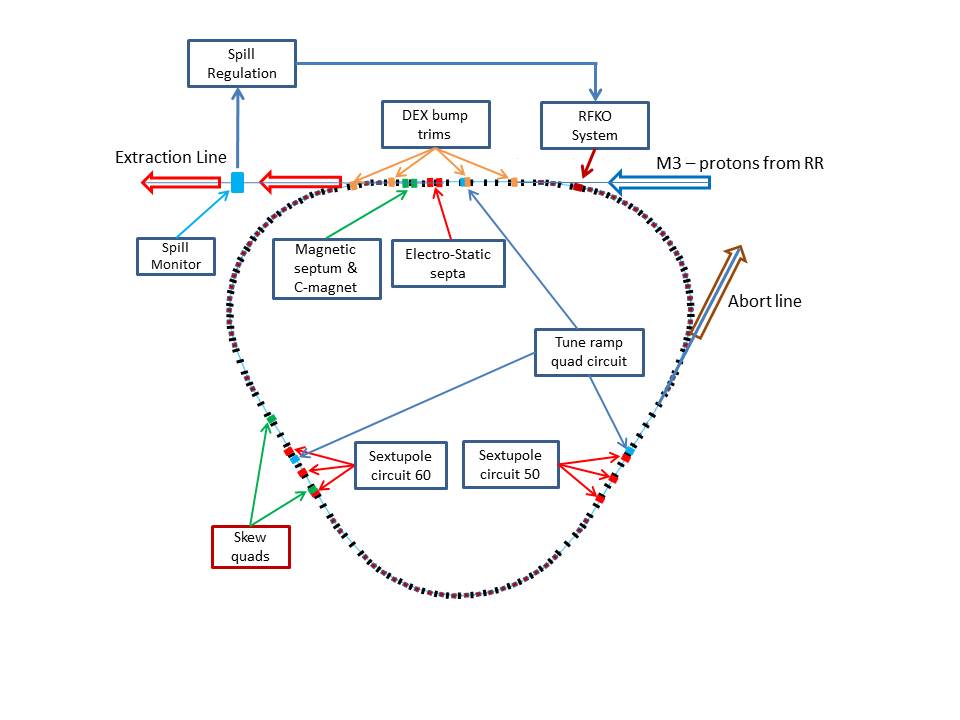 Map of Resonant Extraction elements in the Delivery Ring (L=505m)
2
V.Nagaslaev - Mu2e DOE CD-2 Review
10/22/14
Requirements
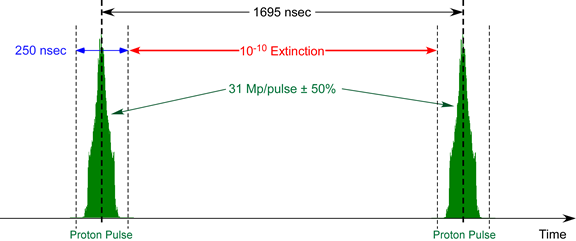 Slow extraction preserves the time structure of the proton beam circulating in the Delivery Ring
Time structure of the proton beam on target
Mu2e Proton Beam Requirements  (doc-1105)
3
V.Nagaslaev - Mu2e DOE CD-2 Review
10/22/14
Design:     Delivery Ring Spill Parameters
4
V.Nagaslaev - Mu2e DOE CD-2 Review
10/22/14
Design
5
V.Nagaslaev - Mu2e DOE CD-2 Review
10/22/14
Design: Main Magnets and Power Supplies
Derived requirements/specs for
3 families of specialized magnets to drive the slow extraction
Sextupole magnets
Tune ramp quad magnets
DEX – dynamic bump correctors
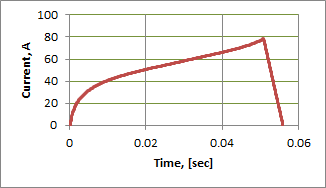 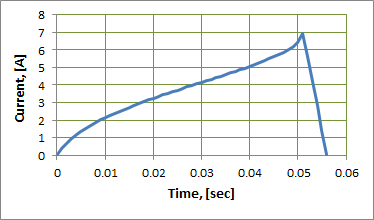 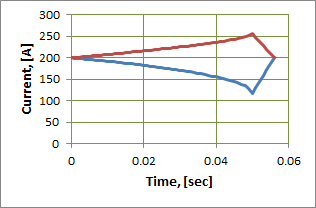 Sextupole ramp curve I(t)
DEX bump ramp curve I(t)
Tune quad ramp curve I(t)
6
V.Nagaslaev - Mu2e DOE CD-2 Review
10/22/14
Design:  Solution for Magnets and PS
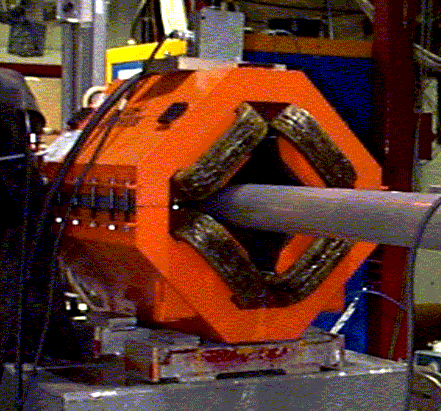 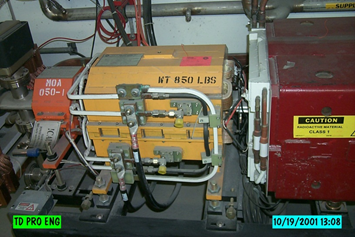 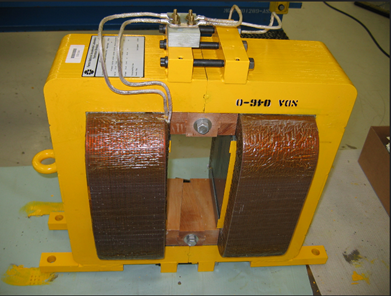 7
V.Nagaslaev - Mu2e DOE CD-2 Review
10/22/14
Design:   Electrostatic Septa
Design considerations for ESS:
Foils instead of wires (advantages!)
Rad levels  Minimize service time in tunnel and maximize septa lifetime
2 septa straddle the focusing quad  Q203

Main technical challenge:
Strive to achieve  HV>100kV
Vacuum conditions in Delivery Ring

Using prior experience:
Building ESS for MI at FNAL
Building ES Separators for Tevatron
Other labs experience with ESS
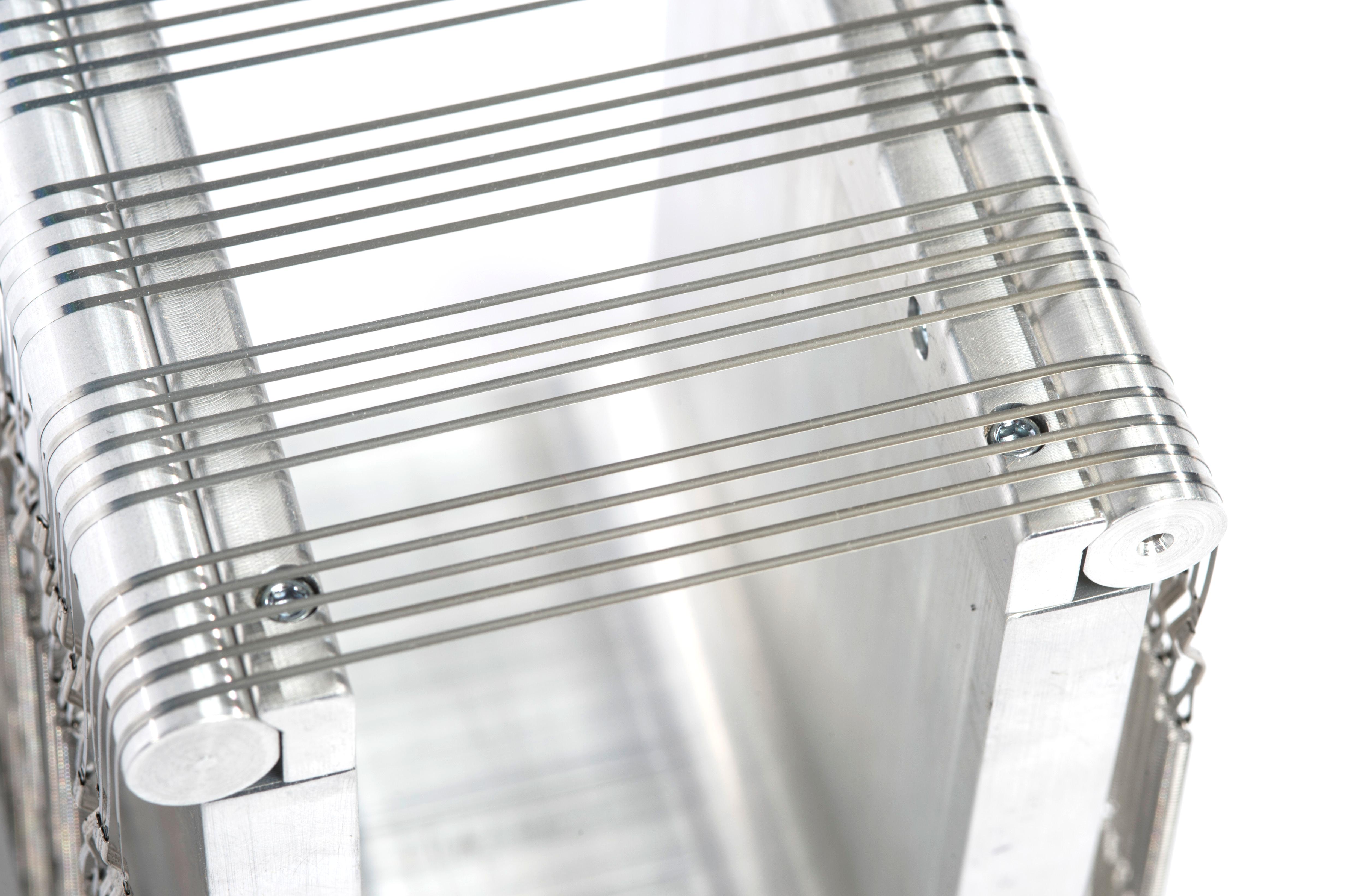 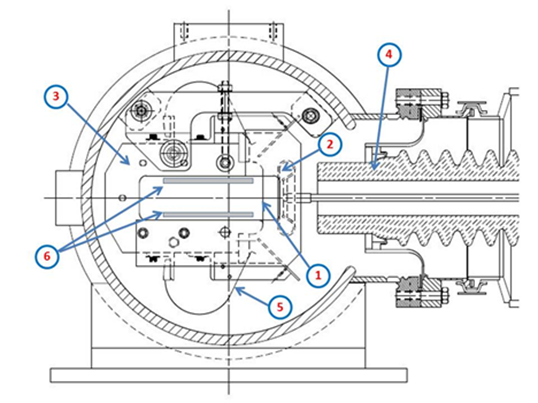 8
V.Nagaslaev - Mu2e DOE CD-2 Review
10/22/14
Design: Spill Monitoring
Fast spill rate monitoring is required for effective regulation.  A WCM Spill Monitor prototype has been built and tested.
This device will be used as a working module - no new fabrication is needed.
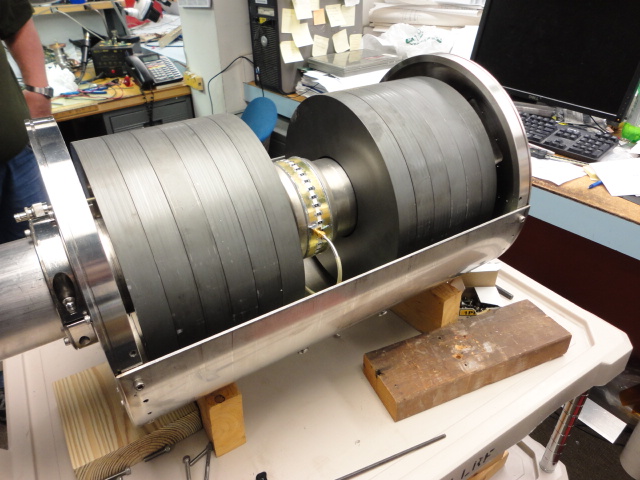 9
V.Nagaslaev - Mu2e DOE CD-2 Review
10/22/14
Design: RF Knock-Out
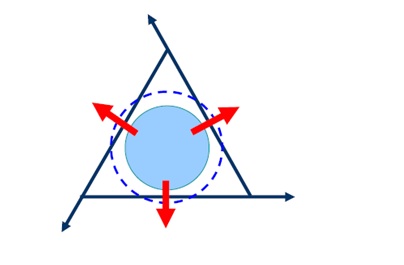 Fast ripples on the spill rate will be regulated with the RF Knock-Out method that employs transverse heating of the beam.
Kicker waveform is FM-ed to cover the beam betatron frequency spread.
AM is provided by the regulation logic
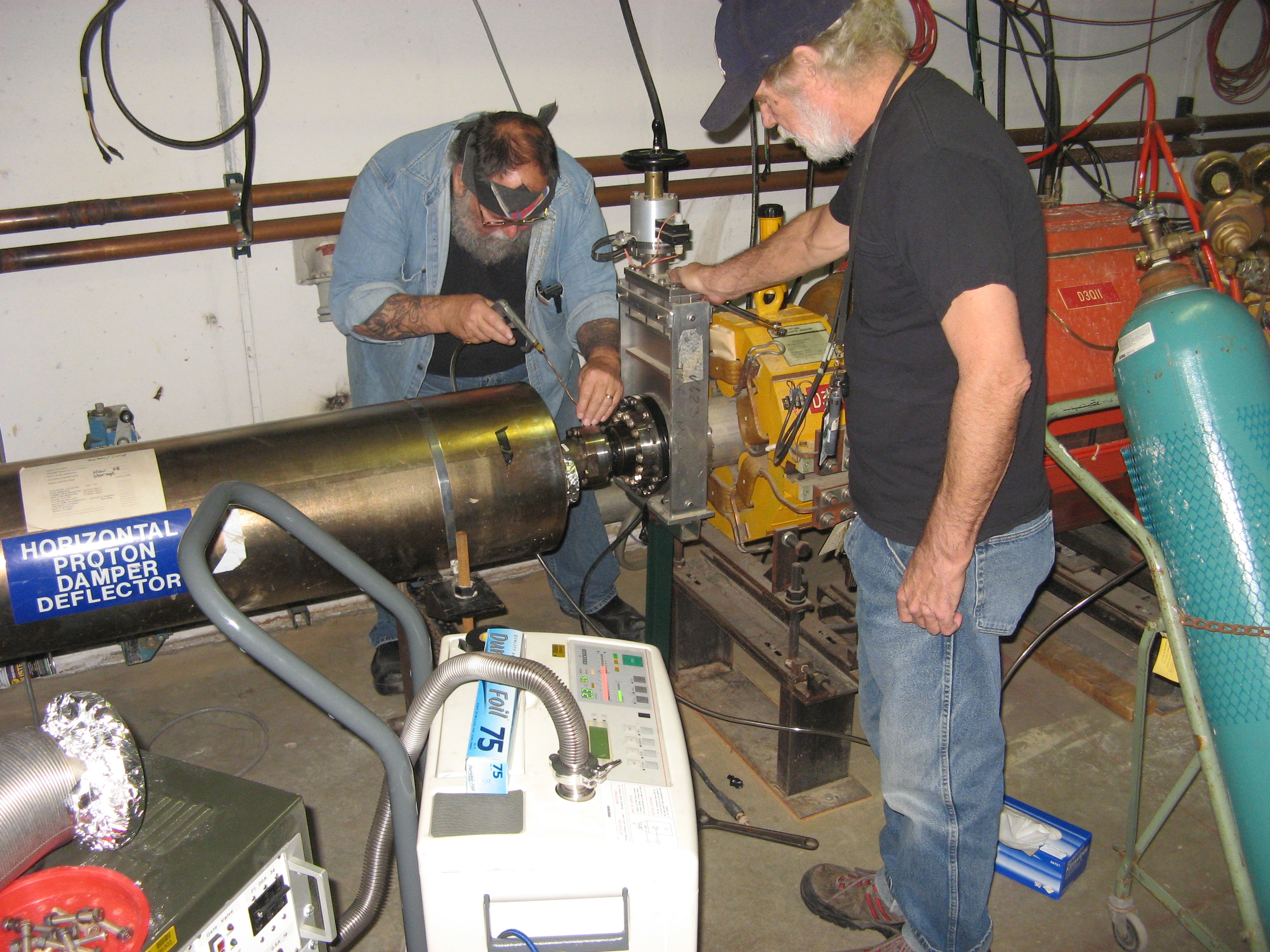 Reuse old Tevatron damper kicker as the RFKO device.
RFKO beam heating rates have been measured with beam
The kicker has been identified, prepped and tested with the beam:     Ready for use.
10
V.Nagaslaev - Mu2e DOE CD-2 Review
10/22/14
Design:   Spill regulation electronics
Regulation logic is realized in the MVME5500 processor
Slow regulation (feedforward) to the tune quad ramp
Fast regulation (feedback) to the RFKO  kicker
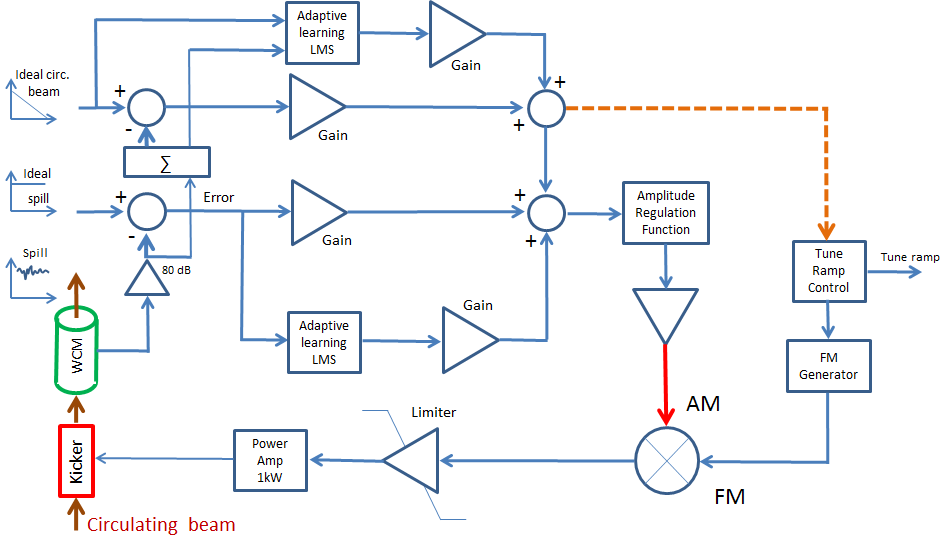 Currently we are doing prototyping in order to validate design solutions. 
This will complete the Final Design of Spill Regulation Electronics
11
V.Nagaslaev - Mu2e DOE CD-2 Review
10/22/14
Performance
   Physics Design
    ESS R&D
12
V.Nagaslaev - Mu2e DOE CD-2 Review
10/22/14
Performance: Synergia tracking simulations
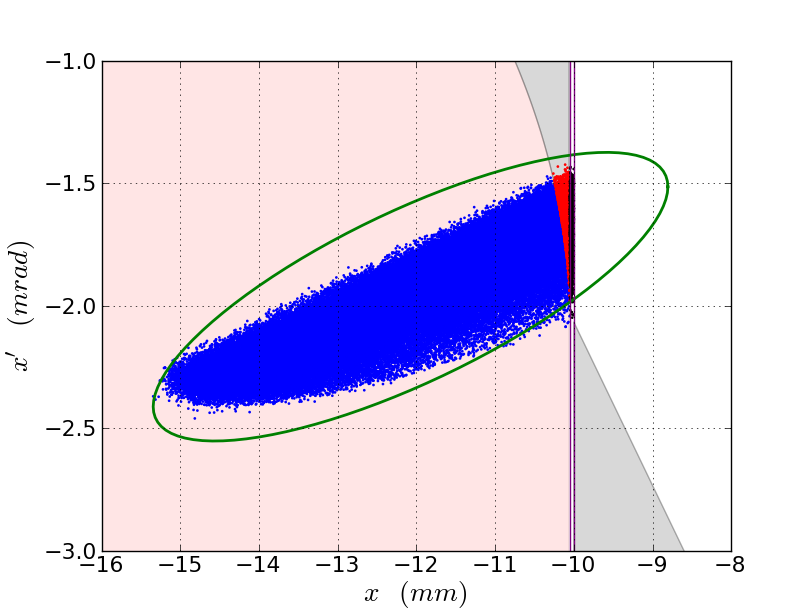 Synergia – state of the art tool
Model improved since CD1
All features: DEX, RF, RFKO, aperture, ramping
Full spill
Substantially sped up

Main results:
Main parameters verified and optimized through the entire spill
Performance consistent with earlier ORBIT simulations and physics model;  no showstoppers within known physics
RFKO process - heating rates consistent with expected

Status:   Complete
Extracted beam footprint, DEX bump off
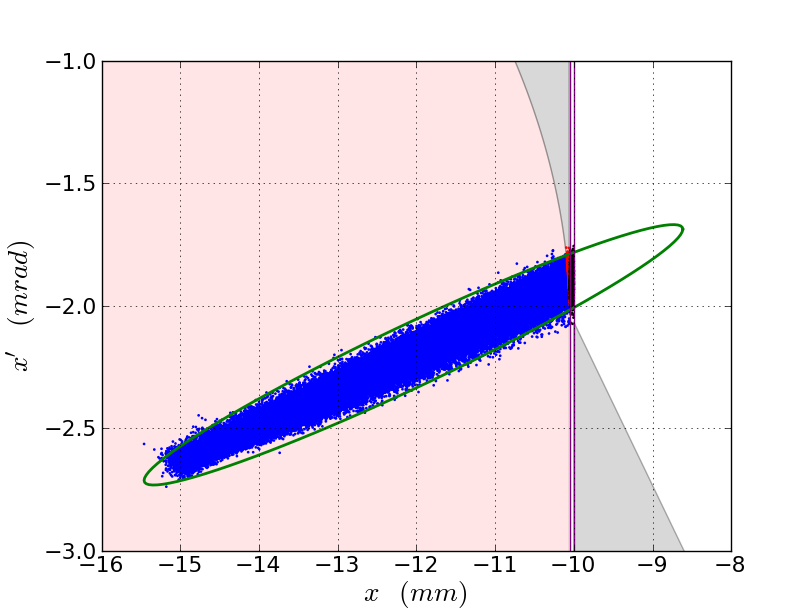 Extracted beam footprint, DEX bump on
13
V.Nagaslaev - Mu2e DOE CD-2 Review
10/22/14
Performance: MARS tracking simulations
Tracking extracted beam with MARS code:
Tracking particles in media and DC fields
Detailed calculations of interaction with materials
Radiation levels, Residual activation, Energy deposition, etc
Essential for beam loss calculations and geometry optimization
Main outcomes include:
Wires do not have advantage over foils in terms of losses
Fine alignment is important
Performance can be improved by making septa asymmetric
Using a pre-scattering diffuser reduces losses further
Losses vs beam angle.
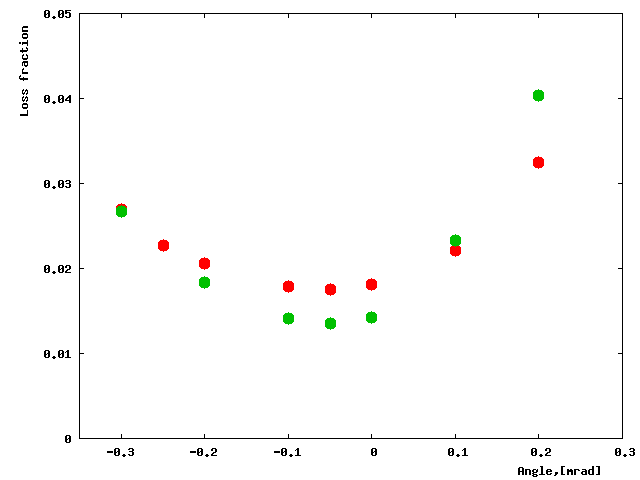 Status:   Complete
Red- 100m wires;    Green-  50m foils
14
V.Nagaslaev - Mu2e DOE CD-2 Review
10/22/14
Performance:  ESS studies
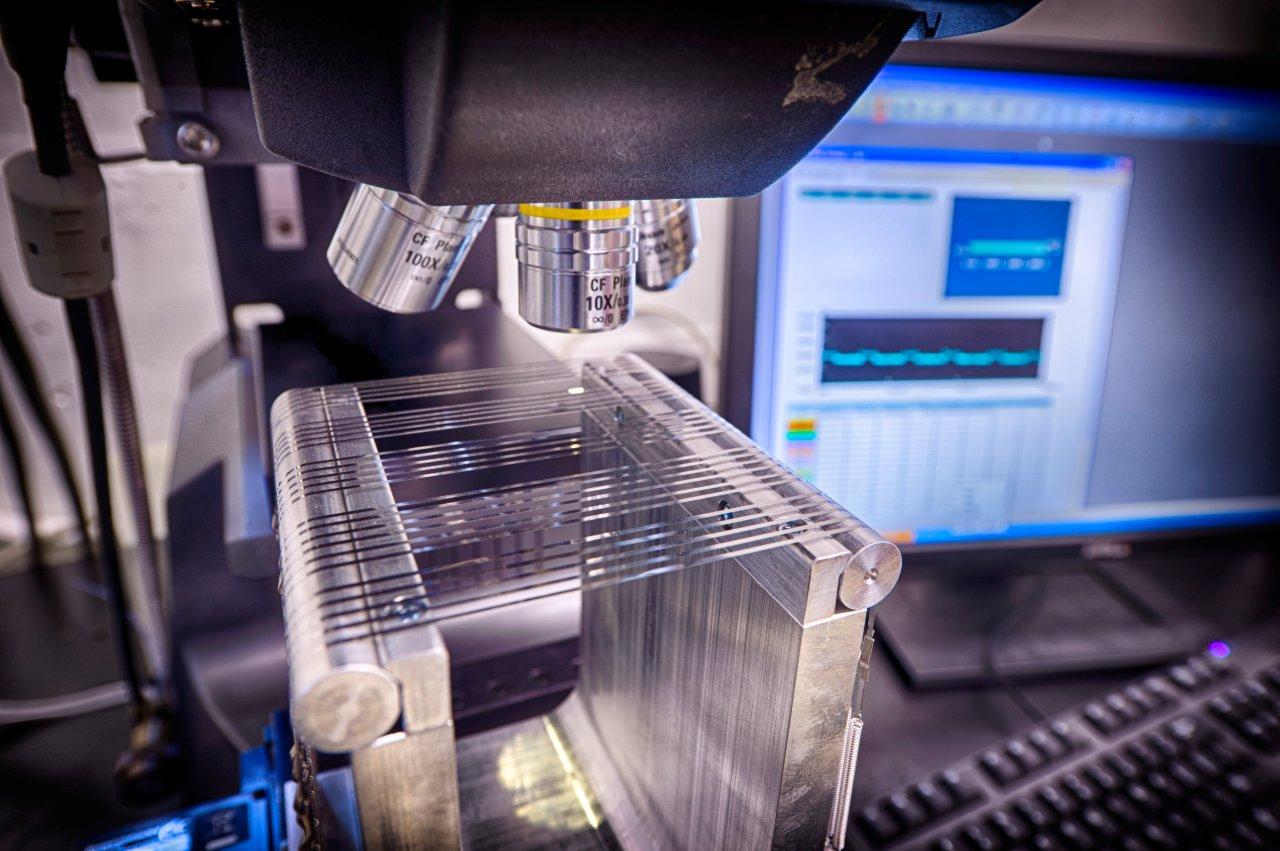 FEA field calculations:
Determined optimal geometries with foils and electrodes
Prototype-I:
Built a prototype to study mechanical properties, techniques for clamping, stretching, measuring. 
Developed a strategy to achieve good performance
Prototype-II for HV testing in vacuum:
Testing cave is made available and ready
Old Tevatron separator vessel reused to house the structure
Stage-0 prototype structure fabricated and tests are in progress
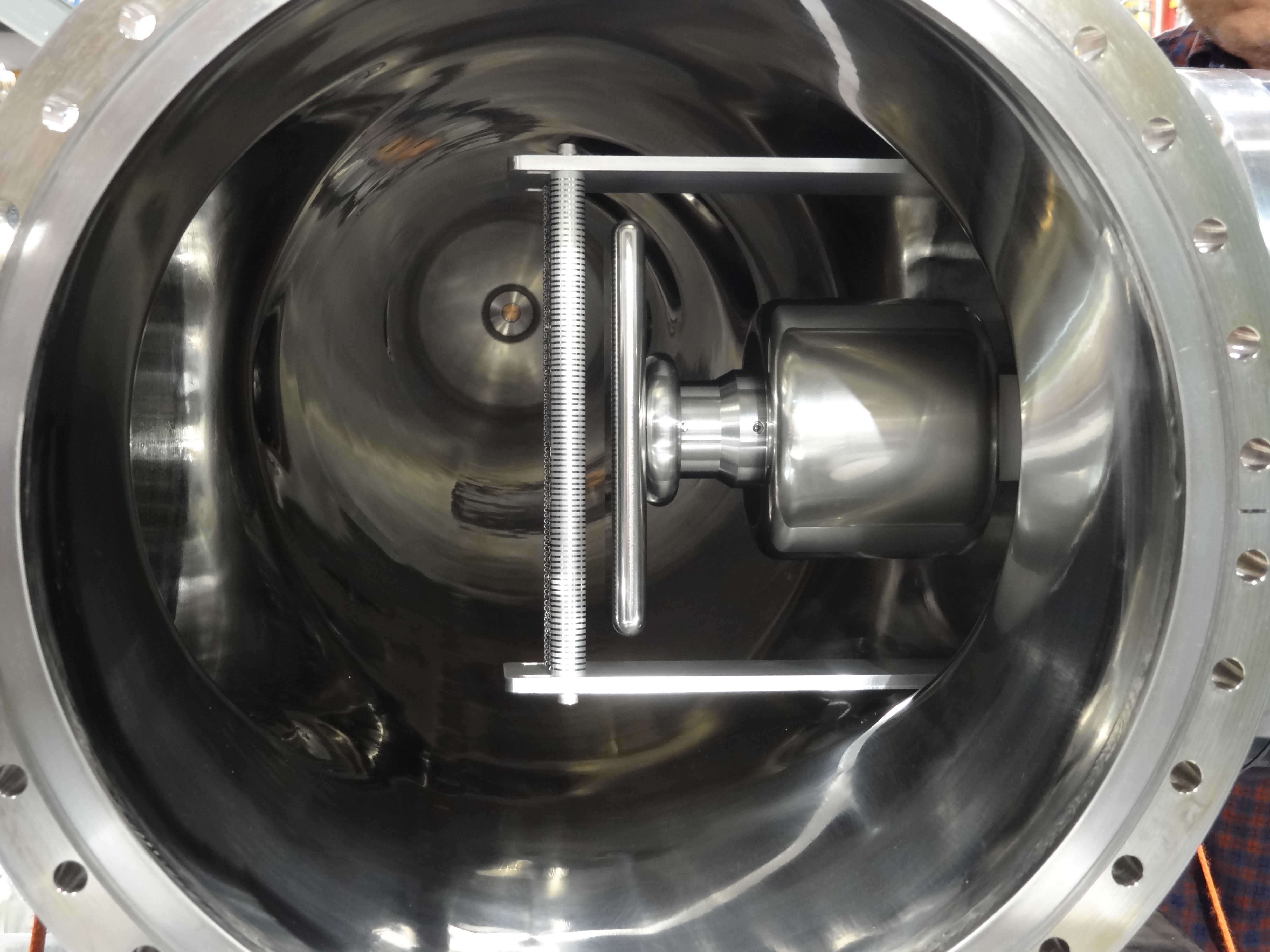 Status: in progress
15
V.Nagaslaev - Mu2e DOE CD-2 Review
10/22/14
Essential Project information
16
V.Nagaslaev - Mu2e DOE CD-2 Review
10/22/14
Changes since CD-1
Magnetic septa have been moved out from our scope as a synergy with g-2 project
Added new scope to improve performance:
Dynamic bump
Skew quadrupole magnets
Change in the extraction geometry: flipped direction as part of integration plan with the Muon Campus
17
V.Nagaslaev - Mu2e DOE CD-2 Review
10/22/14
Value Engineering since CD-1
Used synergy with Main Injector operations in preparations of the septa testing cave at the NWA building. 

Use the prototype WCM as a working instrument

Reuse existing hardware:
Old style Tevatron damper kicker as RFKO kicker
CQA magnets for tune ramping
NDB magnets for Dynamic Bump
TeV separators for the HV/vac prototyping
18
V.Nagaslaev - Mu2e DOE CD-2 Review
10/22/14
Downselects
The choice of the machine resonance for the slow extraction has been finalized in favor of the third integer one.

Selection has been made for use of foils in the ESS instead of wires.  Milestone has been met.
19
V.Nagaslaev - Mu2e DOE CD-2 Review
10/22/14
Remaining work before CD-3
Complete ESS prototyping studies with HV in vacuum
Fabricate prototypes of power supplies for each type of ramped magnets and complete magnet testing with representative ramps
Develop a prototype of the timing module for spill regulation and complete its testing.
20
V.Nagaslaev - Mu2e DOE CD-2 Review
10/22/14
Quality Assurance
QA standards and guidelines 
Fermilab Integrated QA Program – esh-docdb#2469
Fermilab Engineering Manual
QA Management Plan for Mu2e Experiment  - mu2e-docdb# 677
Design Level QA
Design analysis tools (simulations, FEA)
Prototyping, performance tests
Beam studies
Reviews, reports, communications
Fabrication and installation QA
Built in process QA (written procedures, travelers)
Personnel training
21
V.Nagaslaev - Mu2e DOE CD-2 Review
10/22/14
Risks
6 risk items considered:
1 absorbed in the BL
1 realized
1 mitigated by an external project (AIP)
2 risks transferred to operations

Presently only one item in the Risk Registry (opportunity)
22
V.Nagaslaev - Mu2e DOE CD-2 Review
10/22/14
ES&H
Radiation hazard during operations and service
Tunnel hazards during installation

Specific hazards in the prototype testing area (UV and HV):
Testing cave is interlocked and operation protocol is included in the AD operations procedures.
LOTO procedure has been written and approved with AD ES&H

Fermilab Environment, Safety and Health Manual (FESHM)
Safety practices discussed in the Mu2e Hazard Analysis Report (Mu2e-doc-675).
23
V.Nagaslaev - Mu2e DOE CD-2 Review
10/22/14
Cost & Schedule
24
V.Nagaslaev - Mu2e DOE CD-2 Review
10/22/14
Cost Distribution by L4
Base Cost by L4 (AY $k)
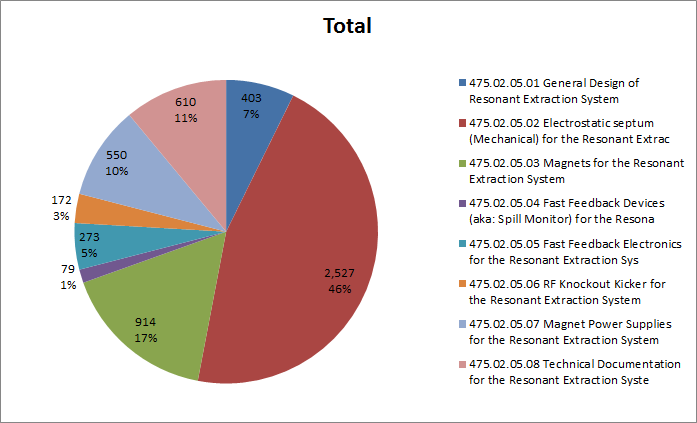 25
V.Nagaslaev - Mu2e DOE CD-2 Review
10/22/14
Cost Distribution by Resource Type
Base Cost (AY $k)
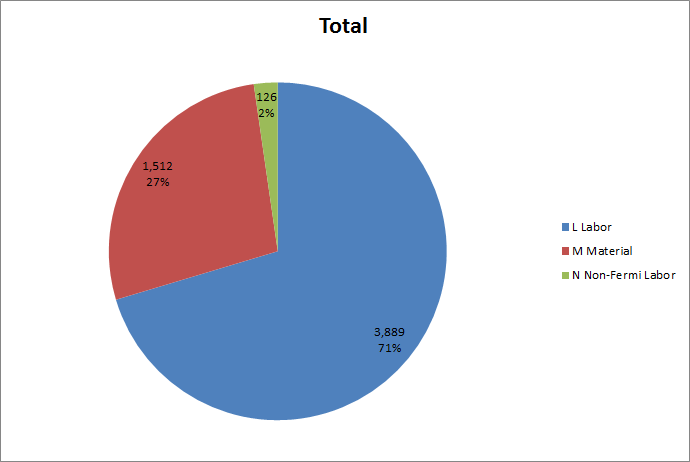 26
V.Nagaslaev - Mu2e DOE CD-2 Review
10/22/14
Quality of Estimate
Base Cost by Estimate Type (AY$k)
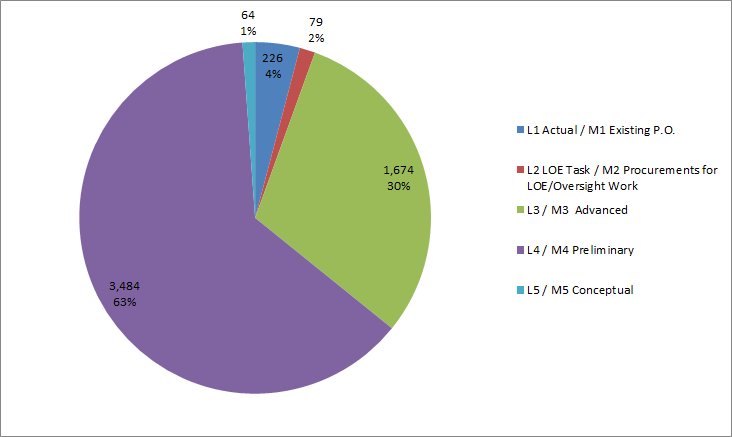 99% of estimate is at Preliminary level or better
27
V.Nagaslaev - Mu2e DOE CD-2 Review
10/22/14
Labor Resources
FTEs by Discipline
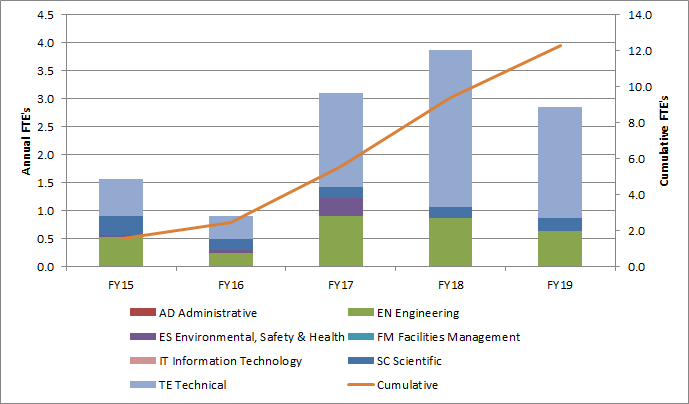 Labor/Material breakdown
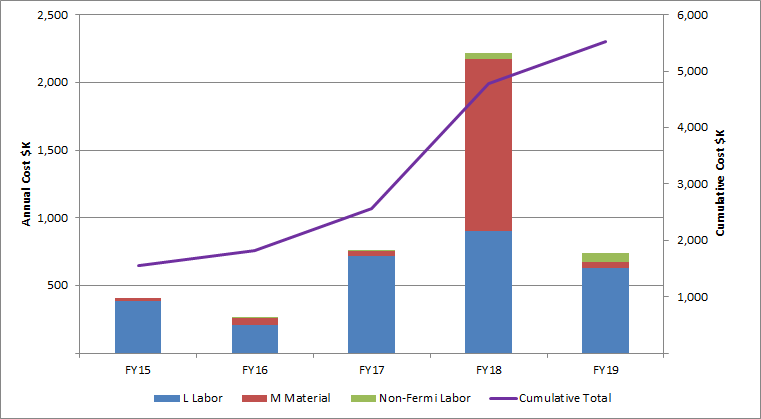 28
V.Nagaslaev - Mu2e DOE CD-2 Review
10/22/14
Cost Table
WBS 2.5 Accelerator Resonant Extraction System
Costs are fully burdened in AY $k
29
V.Nagaslaev - Mu2e DOE CD-2 Review
10/22/14
Major Milestones
Total 53  tier-5 milestones in the MS dictionary
14 most significant in the table below
30
V.Nagaslaev - Mu2e DOE CD-2 Review
10/22/14
Schedule
Design
Fabrication
Installation
Off project
Beam to Diagnostic Absorber
CD-3c
CD-2
KPP
g-2 Beam Operations
General Design
Beam Studies
ES  Septum R&D and prototyping
Development of the  ES Septa
In
Commission Res Extr
Magnet  Design
Magnet Fabrication
In
Magnet PS Design
Magnet PS Fabrication
In
Spill Mon Design
In
Spill Regulation  Design
Development of the  Spill Regulation
Installation
Commissioning with single turn Beam
Beam Line Implementation
FY14                 FY15                FY16                 FY17                 FY18                 FY19                FY20                  FY21
31
V.Nagaslaev - Mu2e DOE CD-2 Review
10/22/14
[Speaker Notes: Notes: 
ESS Installation depicted here is not what is in the P6 schedule.  P6 does not account yet for the fact that the beamline must be commissioned with single turn extracted beam before the ESS can be installed.
The ESS replaces a Delivery Ring extraction kicker module. Therefore, ESS installation precludes further single turn extracted beam to the M4 beamline.
Res. Extr. beam commissioning is off-project]
Summary
Resonant Extraction Systems Preliminary Design is complete
Design of the Resonant Extraction meets the requirements
The final studies are underway with the high confidence of success
Cost and schedule estimates are well understood and ready to establish the baseline
32
V.Nagaslaev - Mu2e DOE CD-2 Review
10/22/14
Backup slides
33
V.Nagaslaev - Mu2e DOE CD-2 Review
10/22/14
Organizational Breakdown
Key people in the subproject:

V. Nagaslaev, AD,   L3 Manager
C. S. Park,    CD,  L3 Deputy Manager,           Synergia
D. Tinsley,    AD,  Sr. Mechanical Engineer,   ESS design
P. Prieto,      AD,  Sr. Electronics Engineer,    Spill Controls
G. Krafczyk, AD,  Sr. Electrical Engineer,        Power Supplies
TJ Gardner,  TD,                liaison for magnet production
34
V.Nagaslaev - Mu2e DOE CD-2 Review
10/22/14
Phase space diagrams
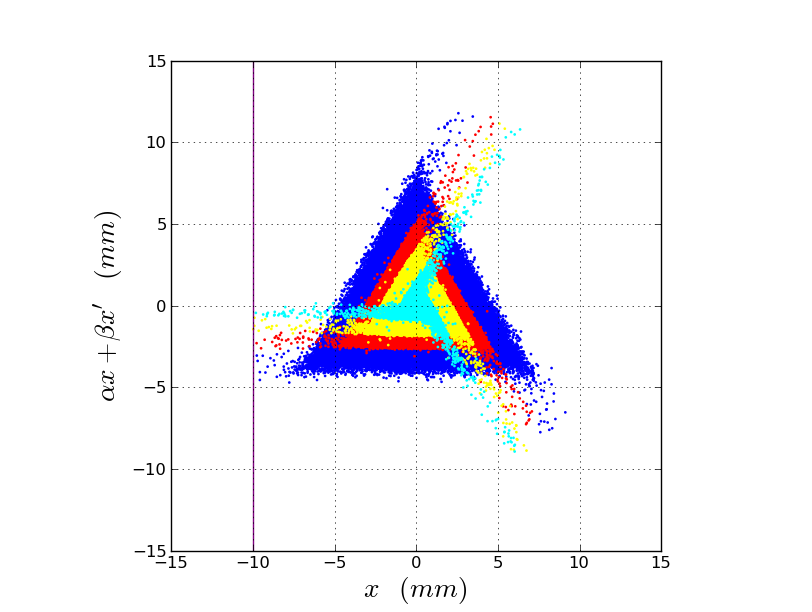 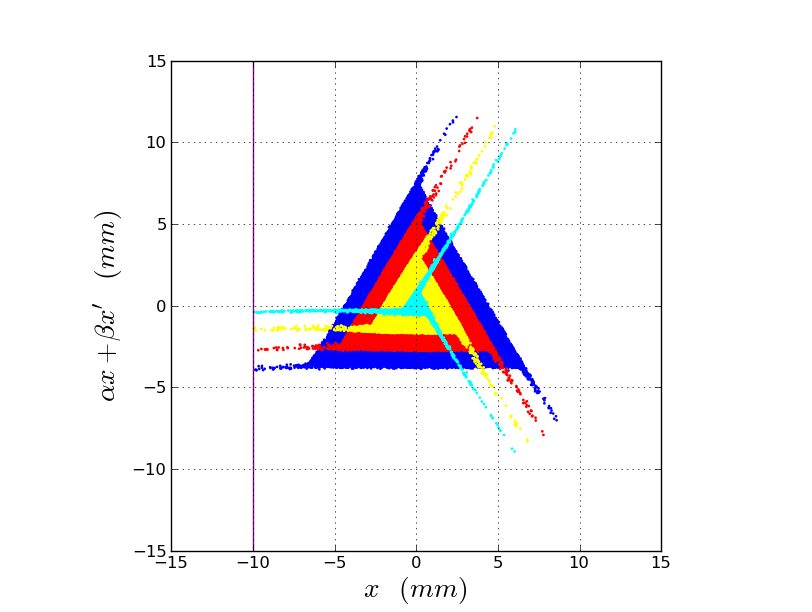 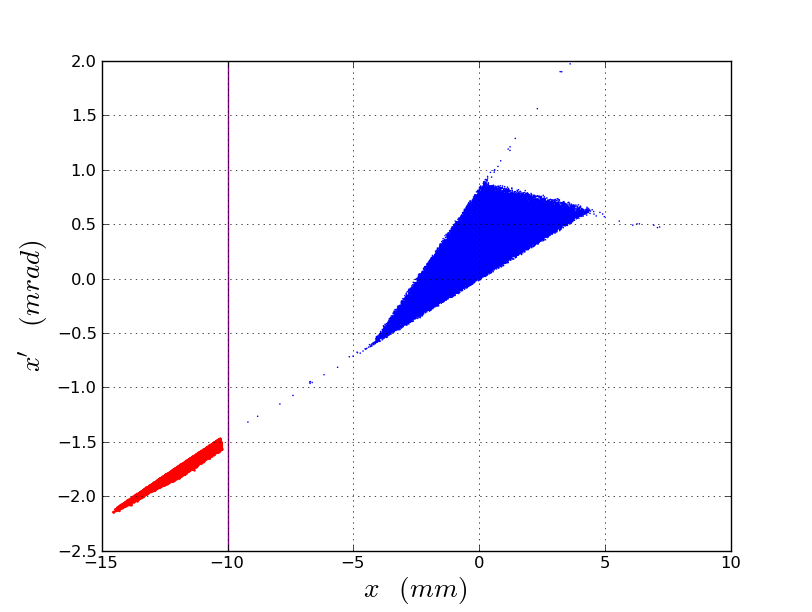 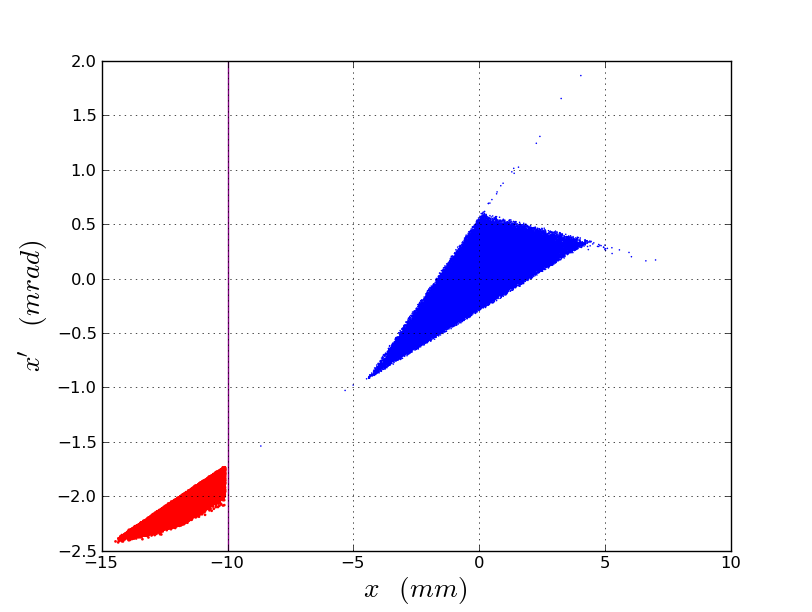 35
V.Nagaslaev - Mu2e DOE CD-2 Review
10/22/14
Extracted beam footprint
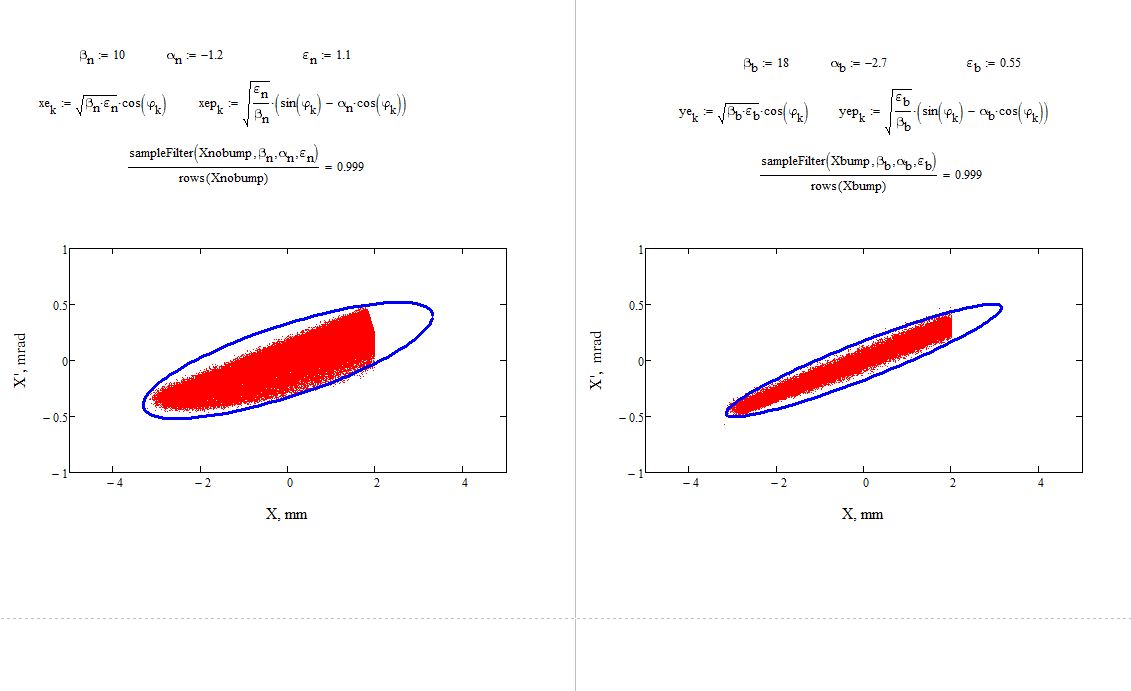 36
V.Nagaslaev - Mu2e DOE CD-2 Review
10/22/14
f
Optics of the Debuncher: chromaticity
Chromaticity:

  Large momentum spread
  2 families of sextupoles in arcs
  Tunes vs Dp/p
  Fit: 6- and 10-pole harmonics in dipoles
  Included in the model
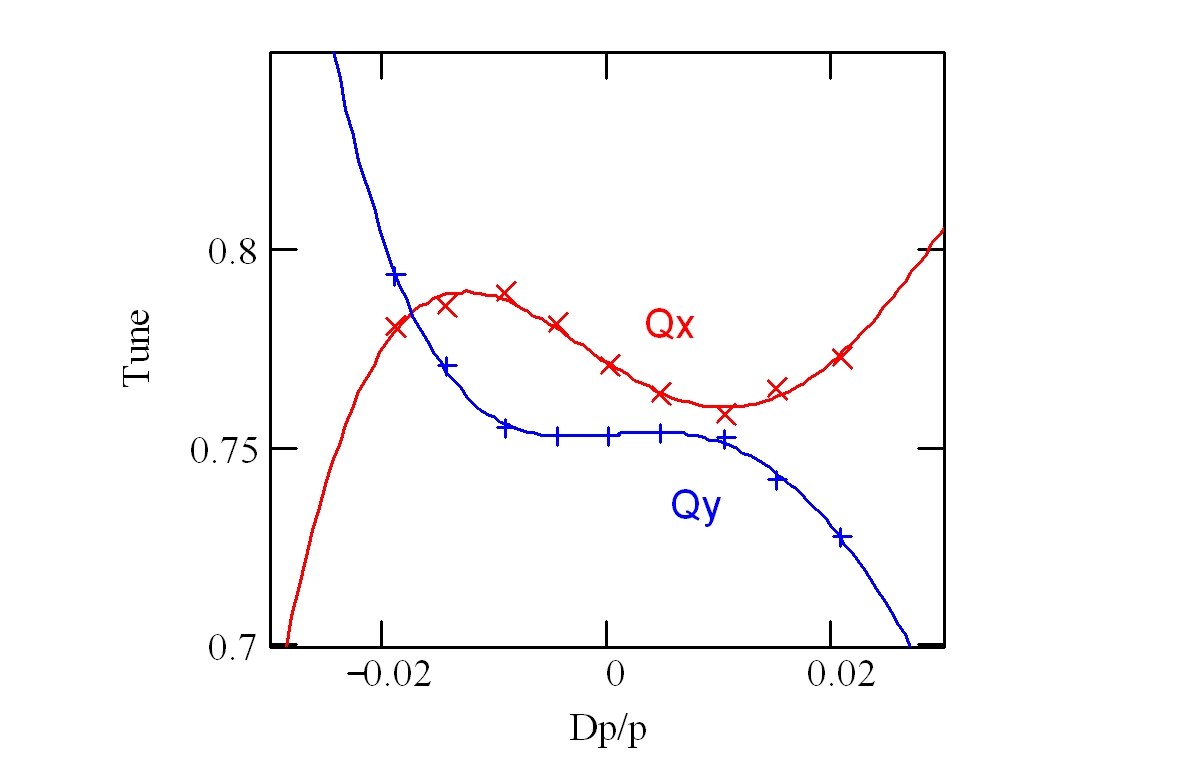 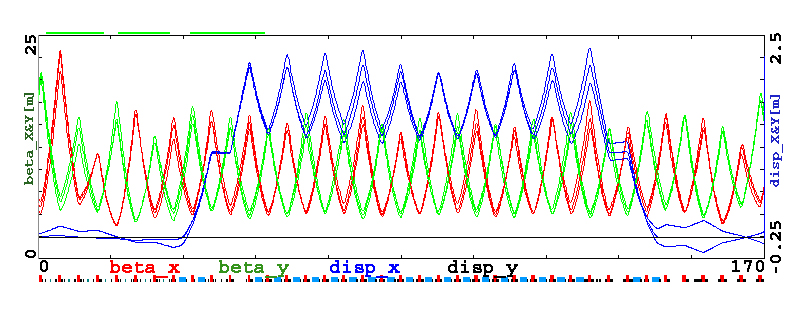 Chromaticity of functions

No problem for injection matching
No dynamic aperture  limitation
V.Nagaslaev,  AD/Pbar
APD seminar, 05/17/07
Risks
Presently only one item in the Risk Registry (opportunity)
38
V.Nagaslaev - Mu2e DOE CD-2 Review
10/22/14
Tune space
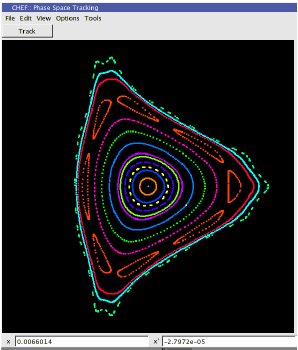 nx=9.61
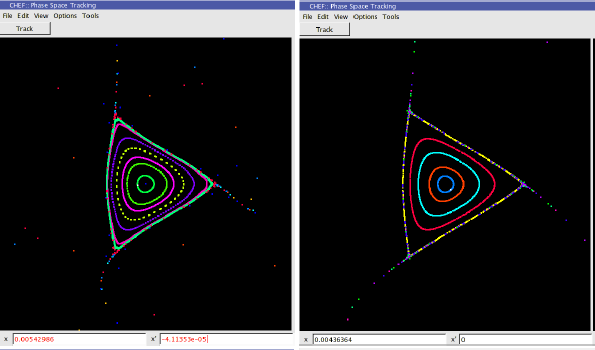 nx=9.62
nx=9.63
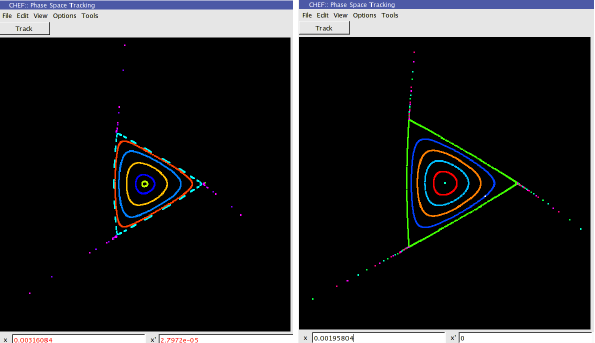 nx=9.64
nx=9.65
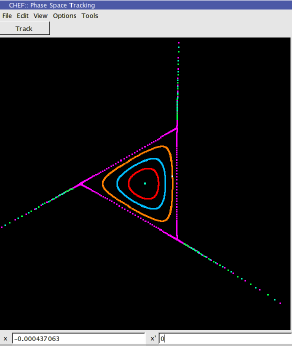 nx=9.67
39
V.Nagaslaev - Mu2e DOE CD-2 Review
10/22/14